Vypracovala: Mgr. Miroslava Komárová
Paryby
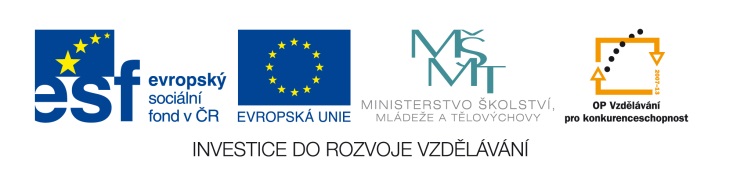 EU V-2 Př7Miroslava KomárováZŠ Zákupy
Název: Paryby
Cíl: Výuka nového učiva o parybách
Doba: 25 – 30 minut
Pomůcky: interaktivní tabule
Žraloci
Mořští obratlovci s chrupavčitou kostrou
Dýchají žábrami
Dosahují délky 0,5 m – 18 m
Mají svislou a nesouměrnou ocasní ploutev (horní část větší než spodní)
Tělo pokrývají ostré šupiny
V čelistech zuby v několika řadách
Většinou dravci
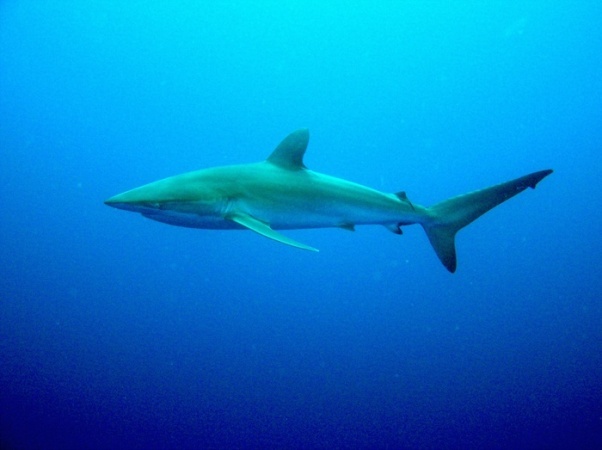 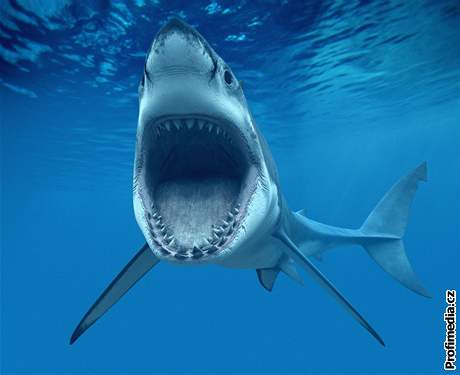 [Speaker Notes: Obrázek: http://pitbul-nej-pejsek.blog.cz/0708
 http://zpravy.idnes.cz/australsky-surfar-prezil-utok-zraloka-lidozraveho-ujel-mu-na-vlne-1db-/zahranicni.aspx?c=A100607_073840_zahranicni_stf]
Zástupci
Ostroun obecný
Máčka skvrnitá

asi 1 m dlouzí žraloci
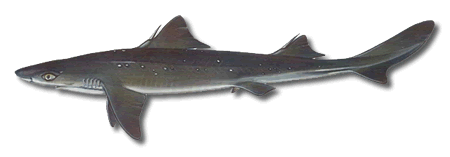 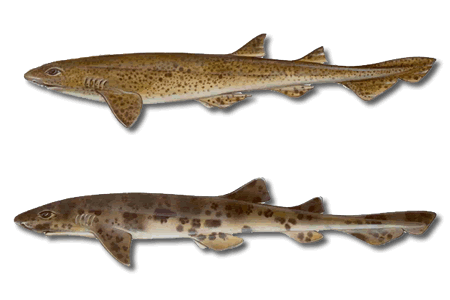 [Speaker Notes: Obrázek: http://www.aquatab.net/clanky/ryby-a-ryboviti-na-nasem-trhu-zraloci/]
Zástupci
Žralok obrovský

živí se planktonem
délka až 18 m
tlama široká až 1,5 m
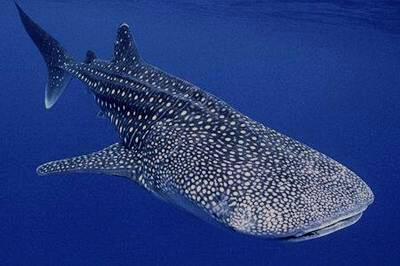 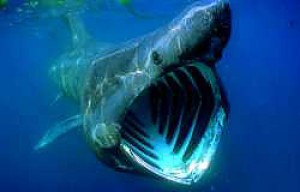 [Speaker Notes: Obrázek: http://zivazeme.cz/atlas-paryb/zralok-obrovsky
              http://www.zvierata-obchod.estranky.cz/clanky/zraloky/dospele-zraloky.html]
Zástupci
Kladivoun

mají protaženou hlavu do tvaru T
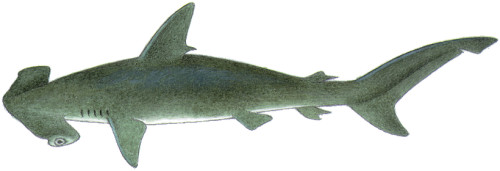 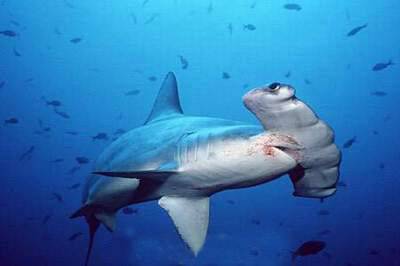 [Speaker Notes: Obrázek: http://leccos.com/index.php/clanky/kladivoun
              http://svetparyb.ic.cz/kladivoun%20obecny.html]
Zástupci
Piloun

na hlavě mají dlouhý násadec s řadou zubů
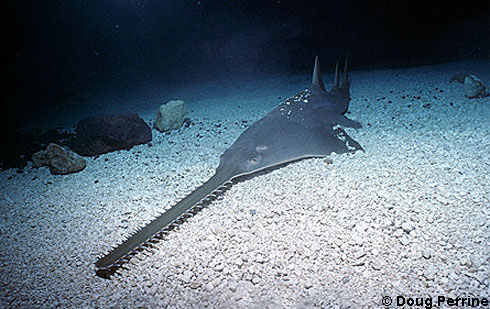 [Speaker Notes: Obrázek: http://svetparyb.ic.cz/piloun%20obecny.html]
Rejnoci
Ze shora zploštělé tělo
Ploutve jsou srostlé k tělu – typický tvar
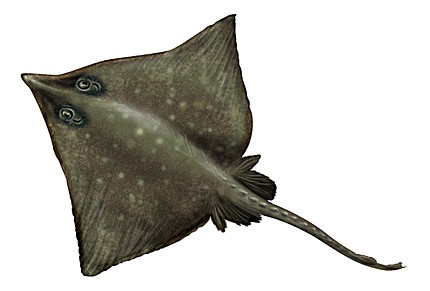 [Speaker Notes: Obrázek: http://www.greenpeace.org/czech/cz/kampane2/morske_plody/rejnoci/]
Zástupci
Rejnok ostnatý

kosočtverečný tvar těla, evropská moře
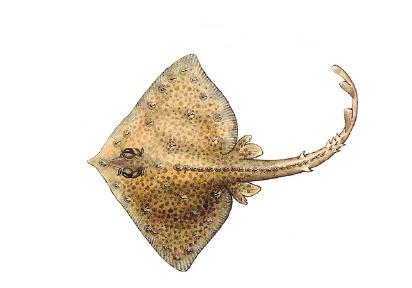 [Speaker Notes: Obrázek: http://www.aaa-inzerce.cz/fauna-a-flora/rejnok-ostnaty-raja-clavata.html]
Zástupci
Manta atlantská

v otevřeném oceánu, rozpětí ploutví až 7 m
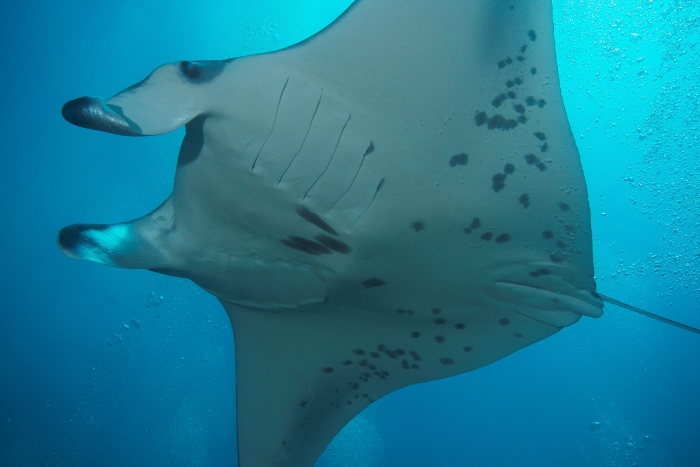 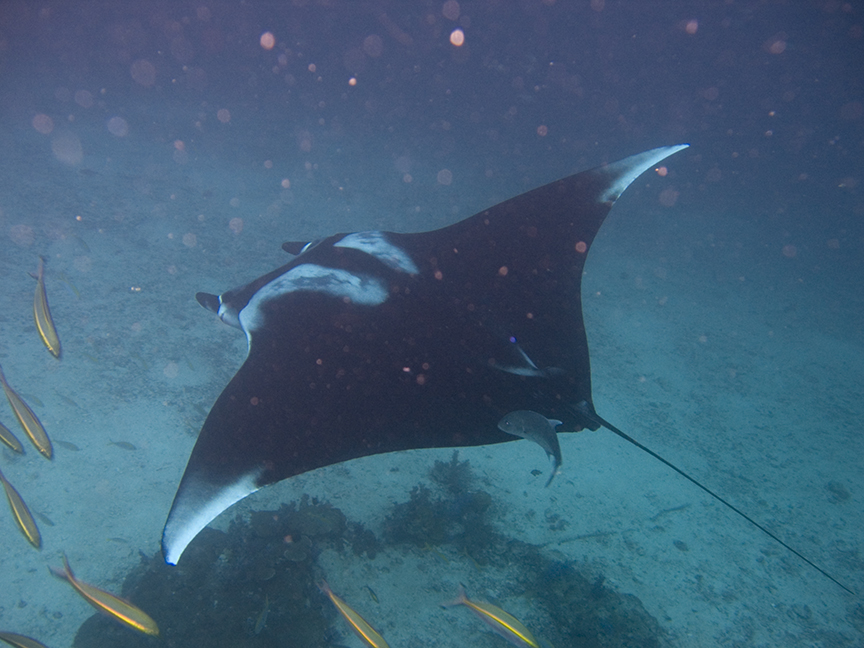 [Speaker Notes: Obrázek: http://potapeni.donfelder.cz/hledat.php4?slovo=%9Eralok%F9&kde=&p=2&r=20
              http://akvapedie.cz/manta-obrovska-(manta-atlantska,-rejnok-manta,-manta-velka)_manta-birostris/]
Zástupci
Parejnok elektrický

kořist omračuje silnými elektrickými výboji
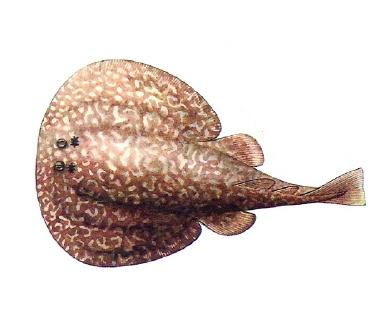 [Speaker Notes: Obrázek: http://www.aaa-inzerce.cz/fauna-a-flora/parejnok-elektricky-torpedo-marmorata.html]